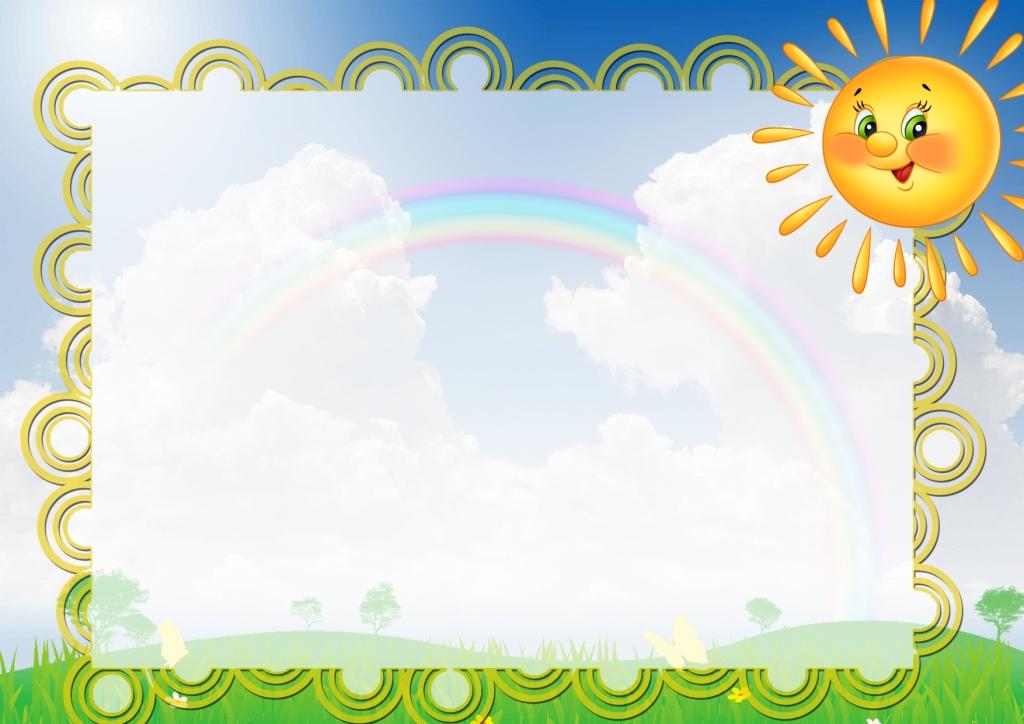 «Здоровье ребёнка 
в наших руках»
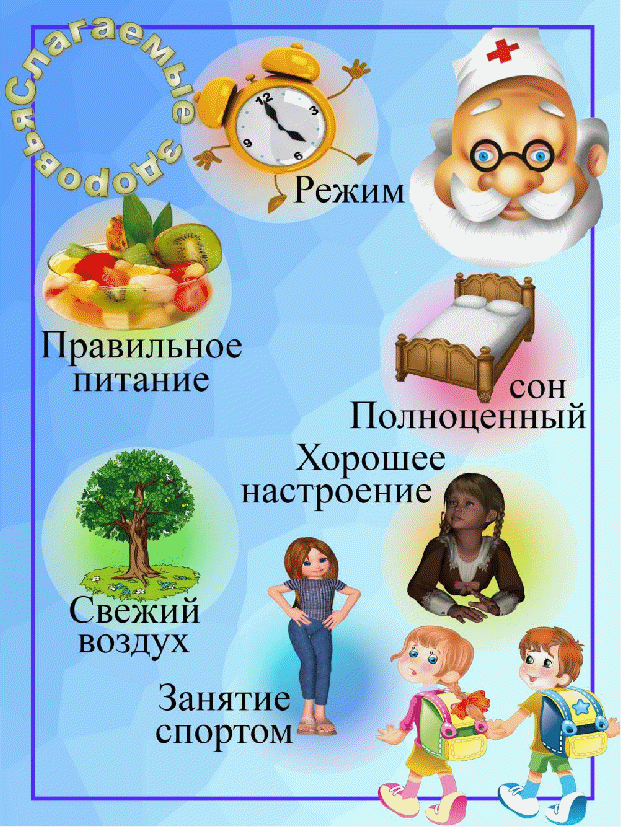 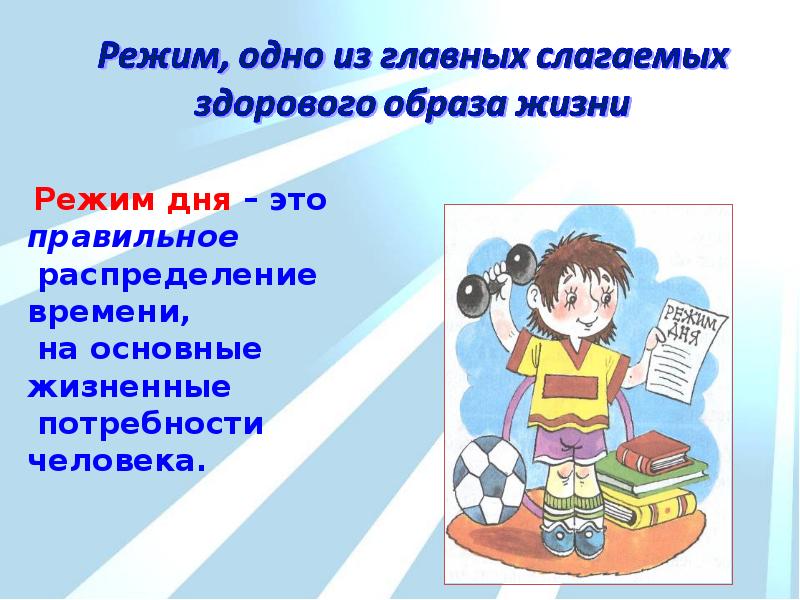 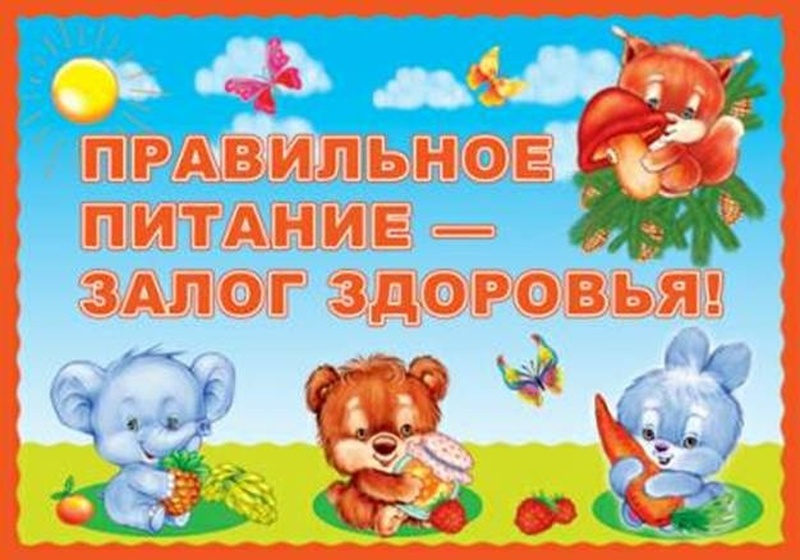 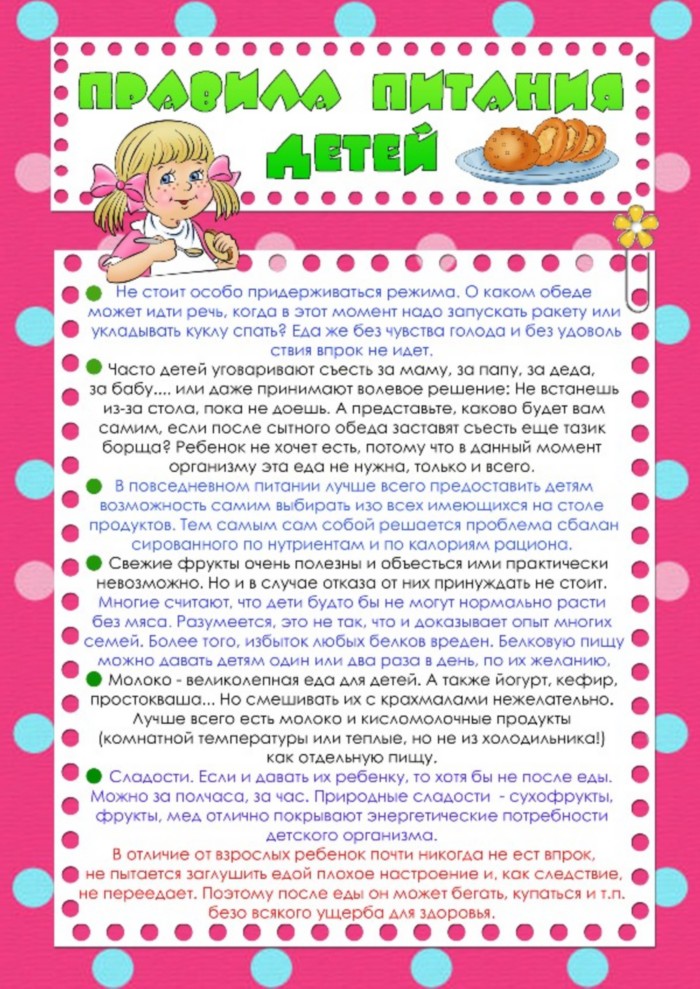 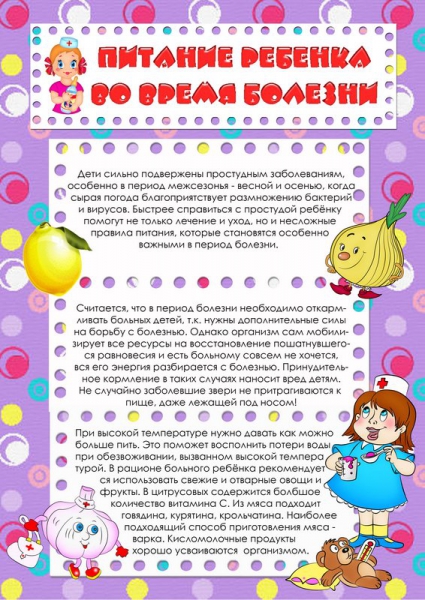 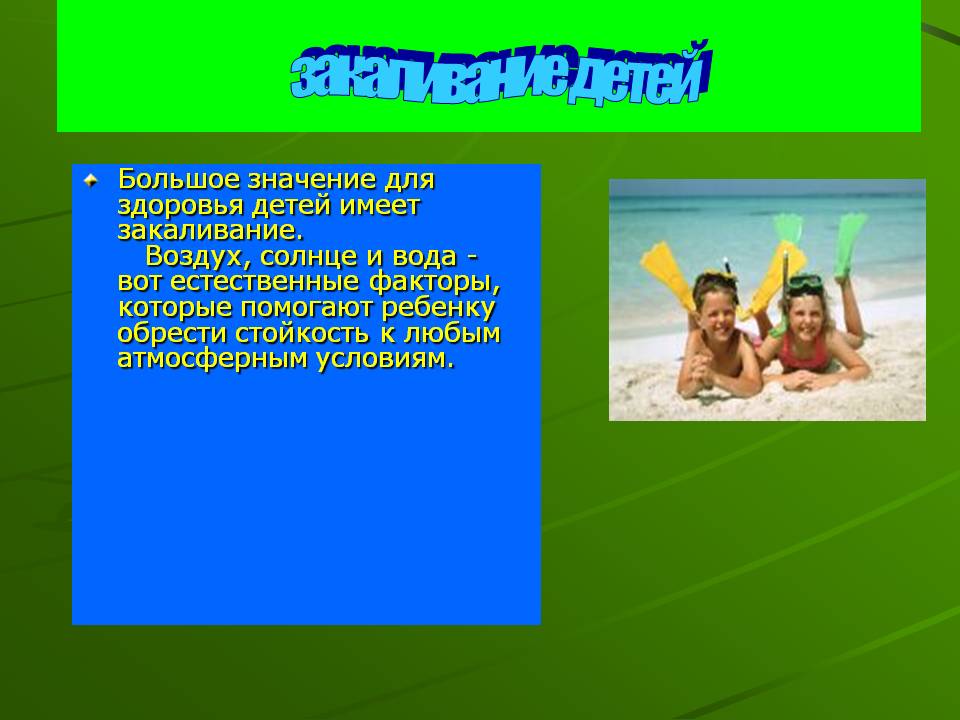 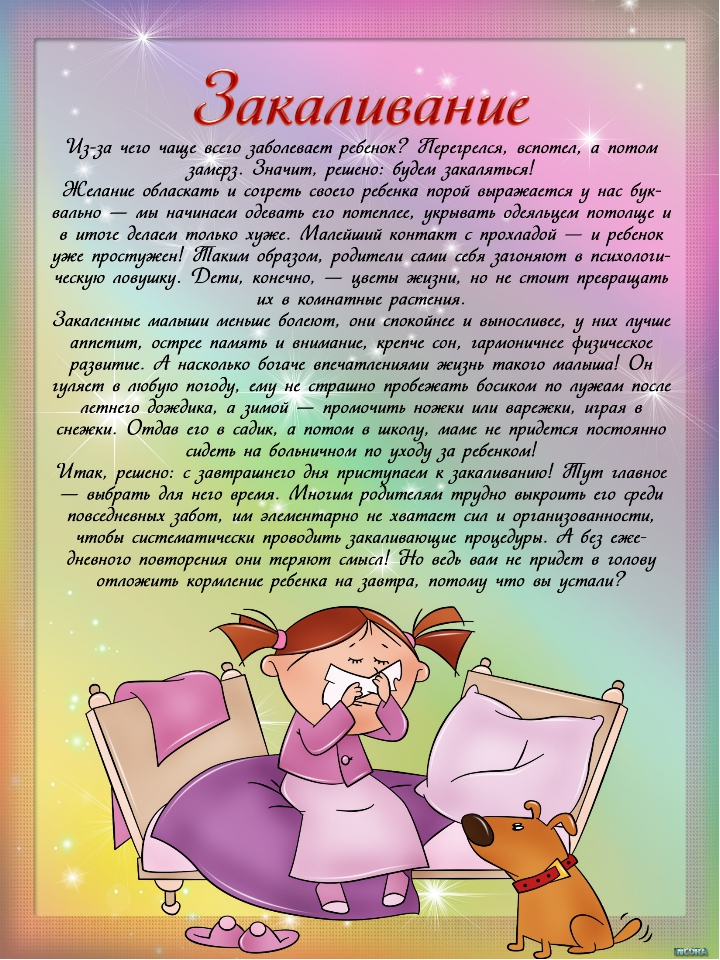 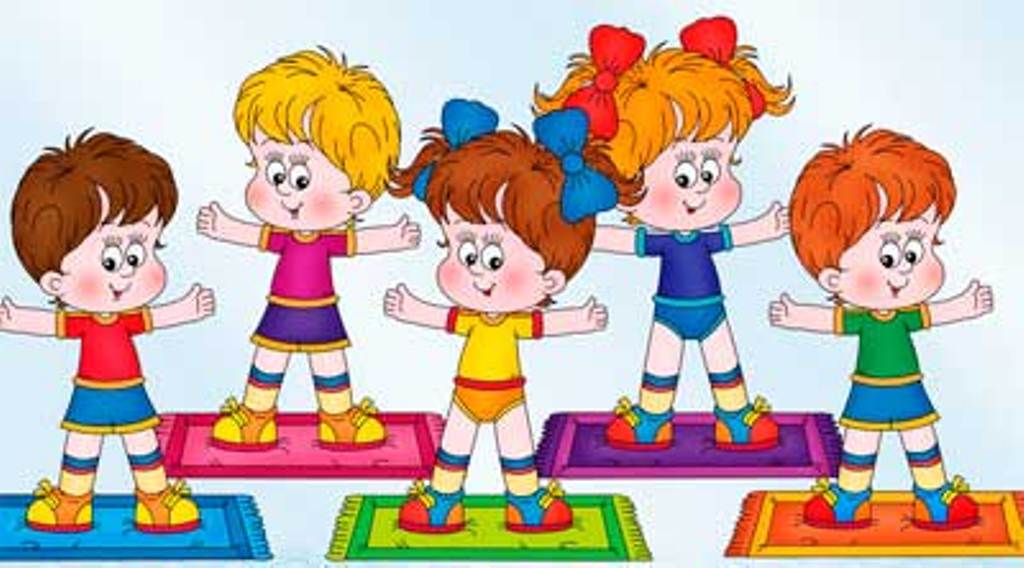 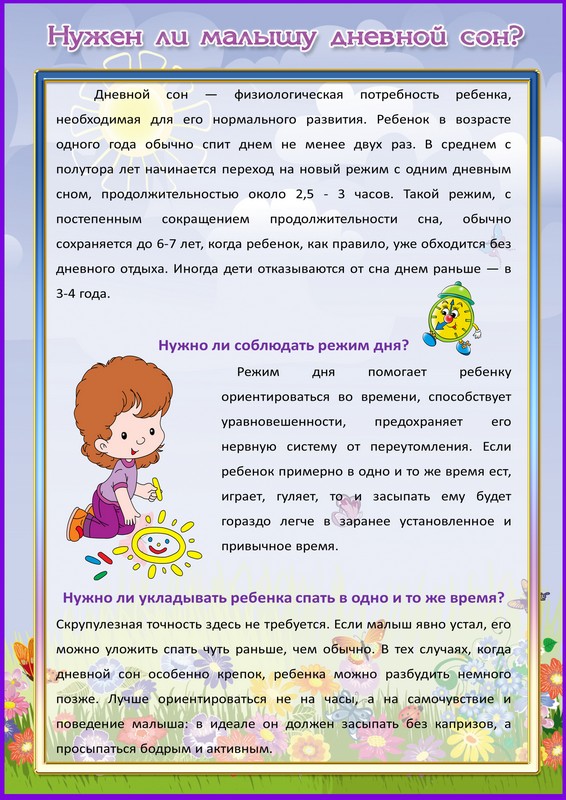 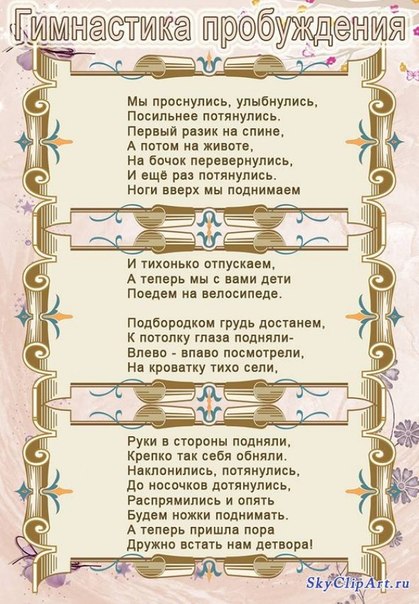 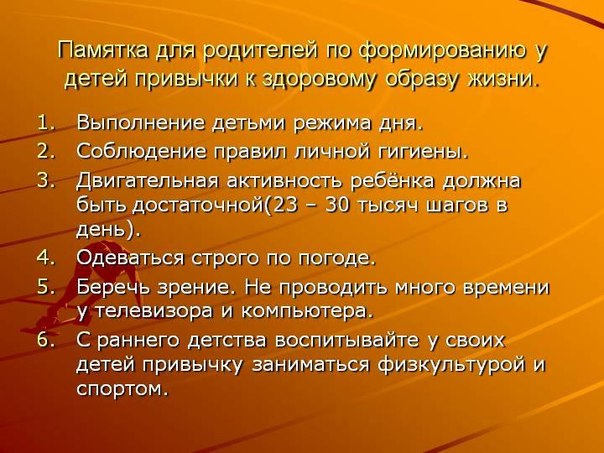 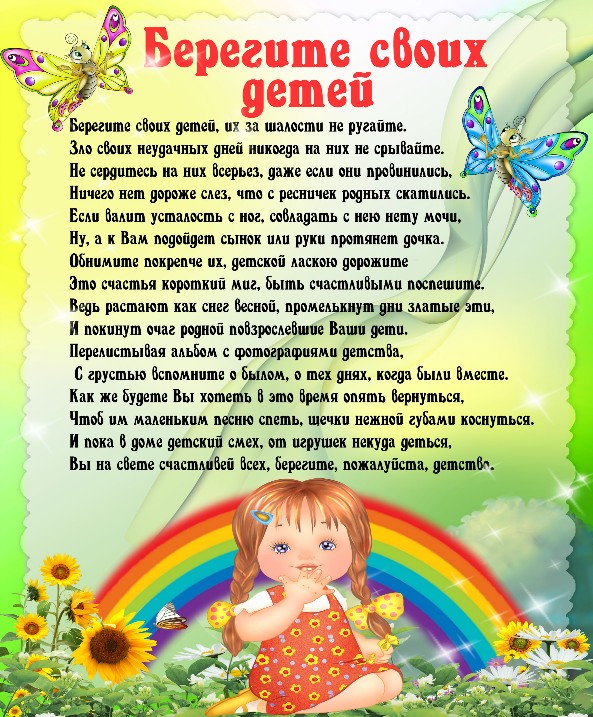